Istraživanje o stavovima i praksama u otvorenoj znanosti u Hrvatskoj

Preliminarni rezultati
Udruga Penkala
dr. sc. Una Pale Simon
Maja Hoić
Prethodna istraživanja i povod
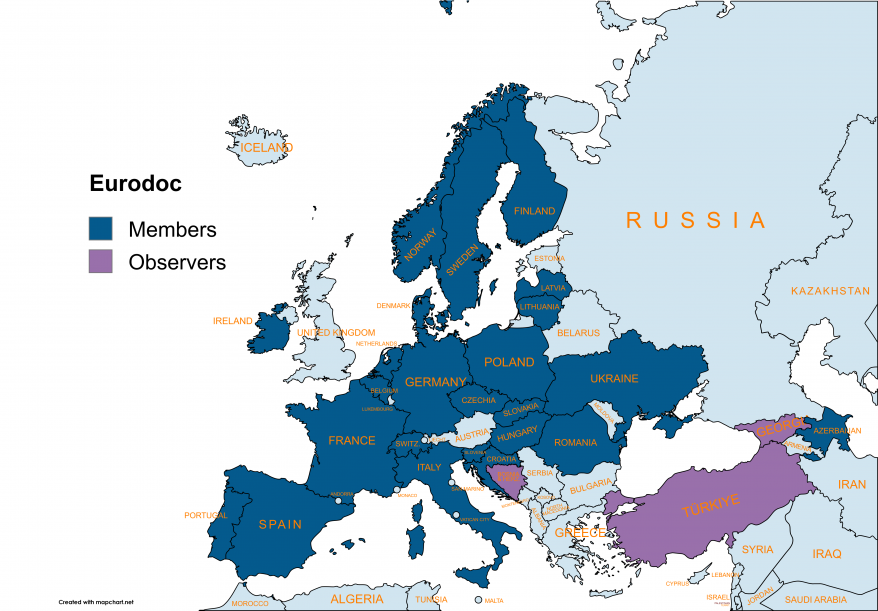 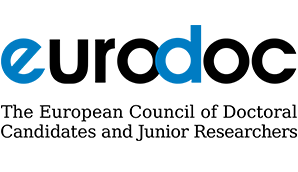 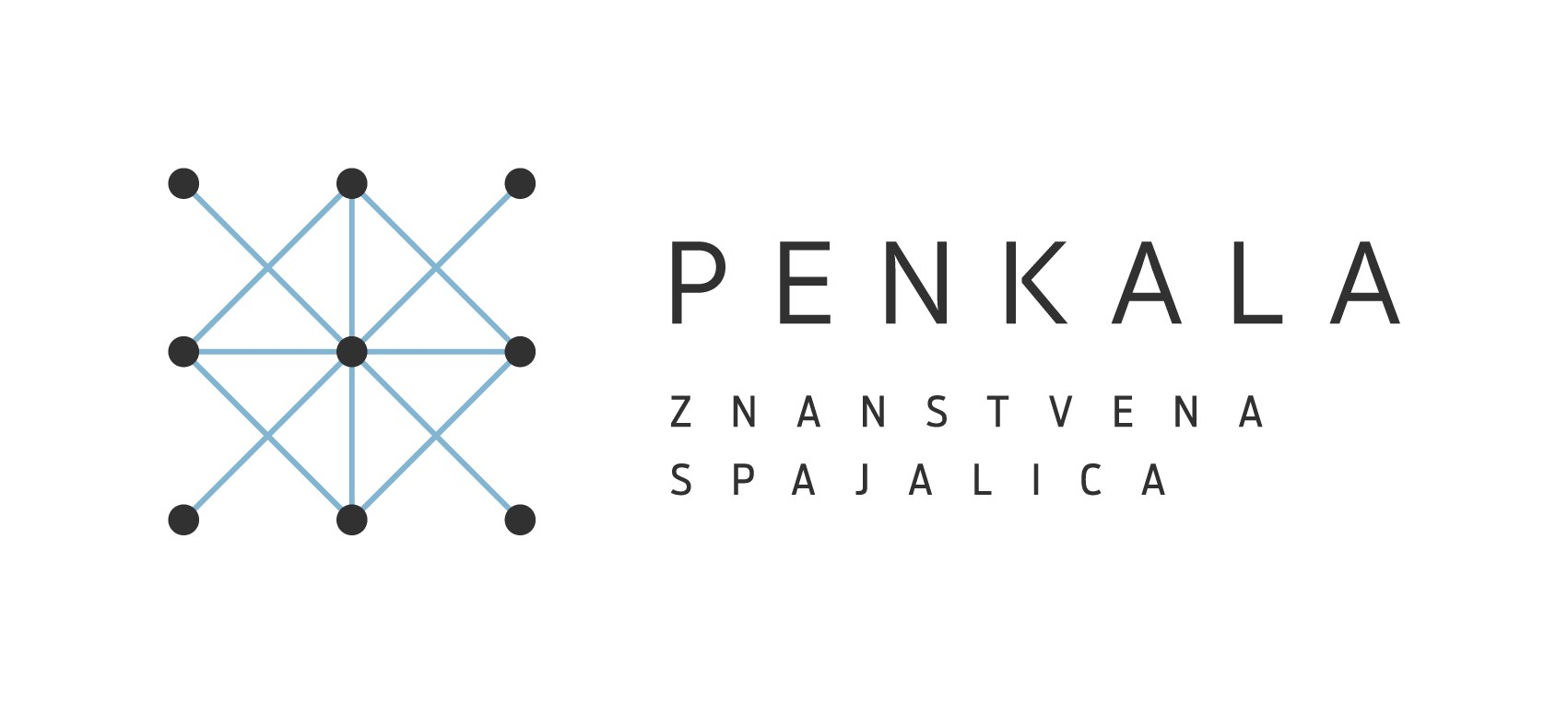 Prethodna istraživanja i povod
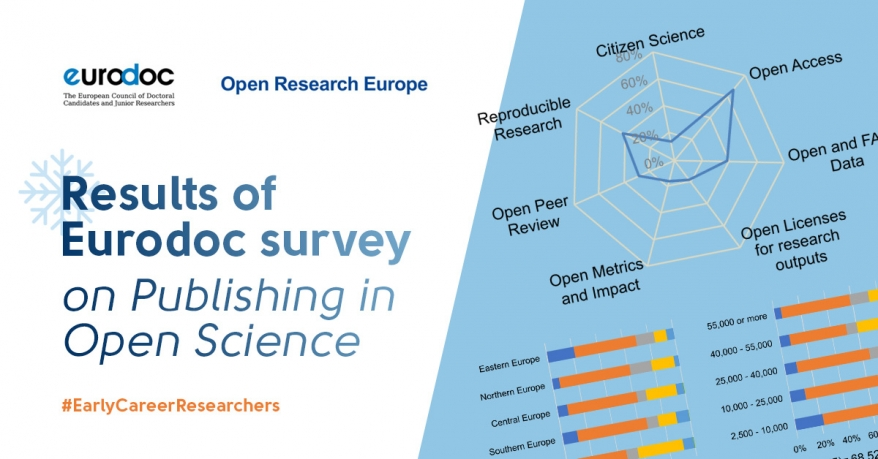 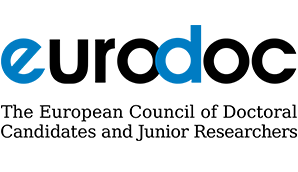 Prethodna istraživanja i povod
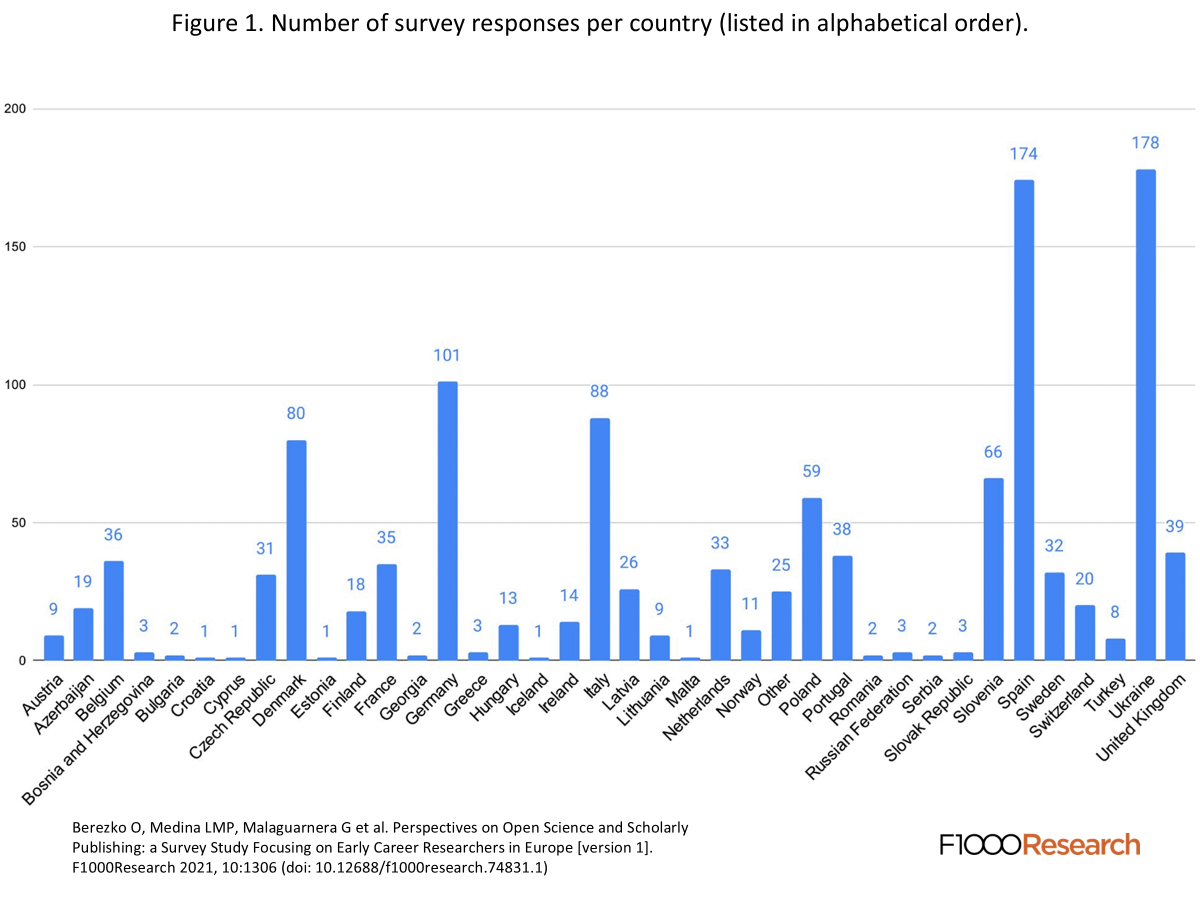 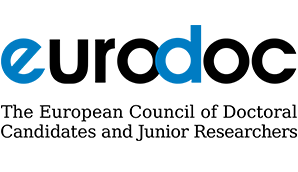 Prethodna istraživanja i povod
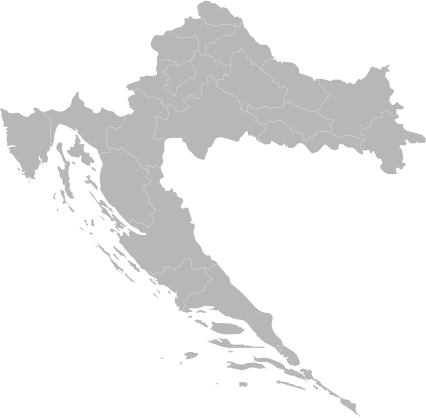 Mali broj hrvatskih studija   
Fokusirane na urednike znanstvenih časopisa
Na specifične podteme otvorene znanosti
objavljivanje u OA
otvorena recenzija
Manji fokus na mlade istraživače
Sudionici
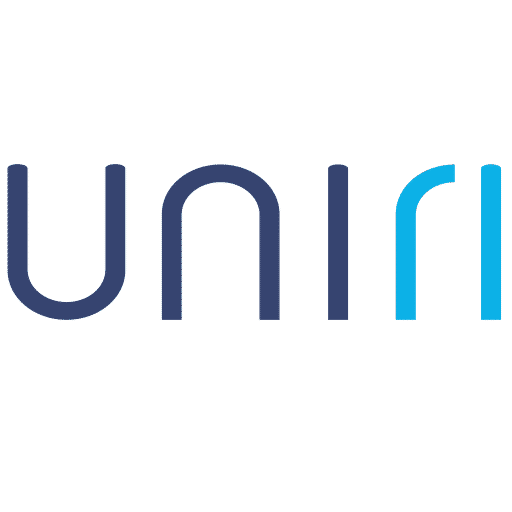 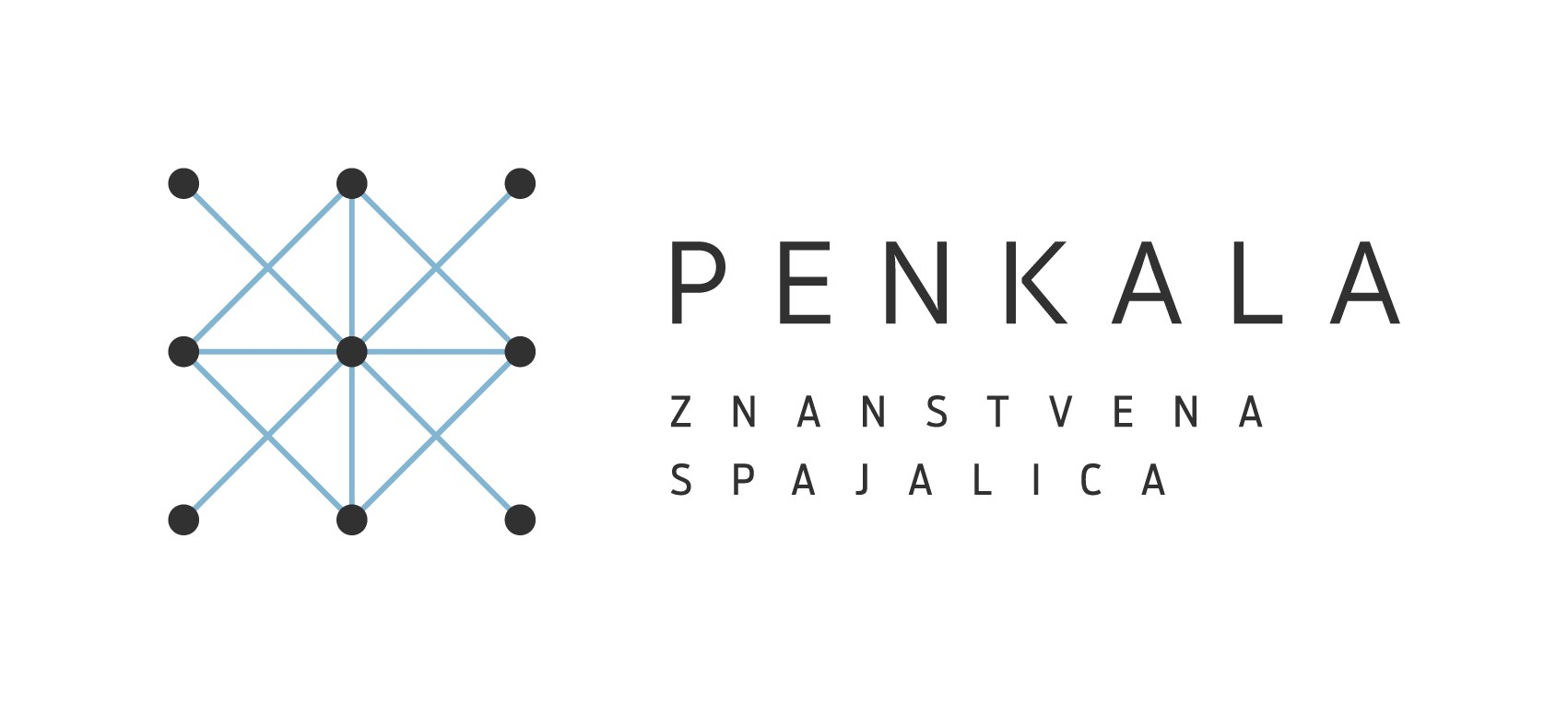 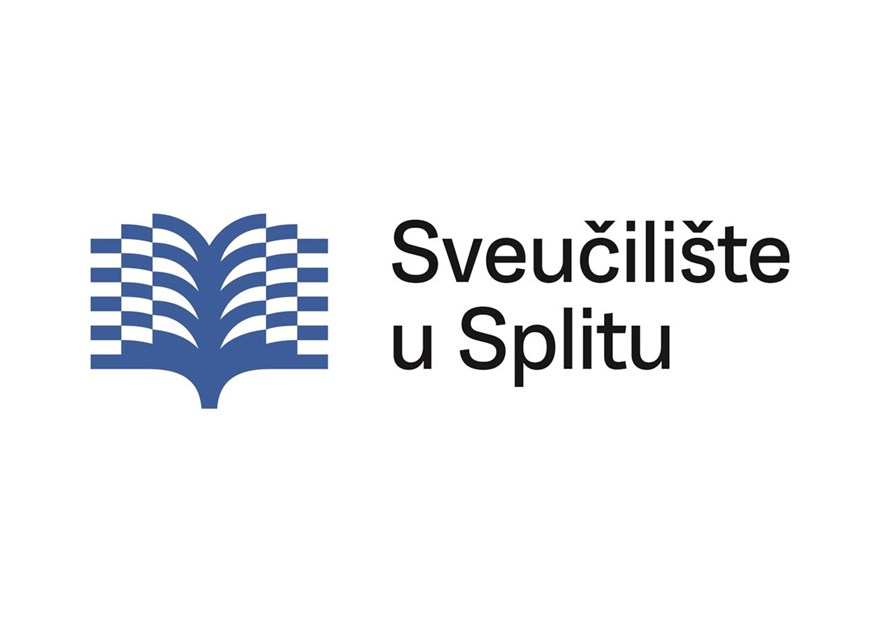 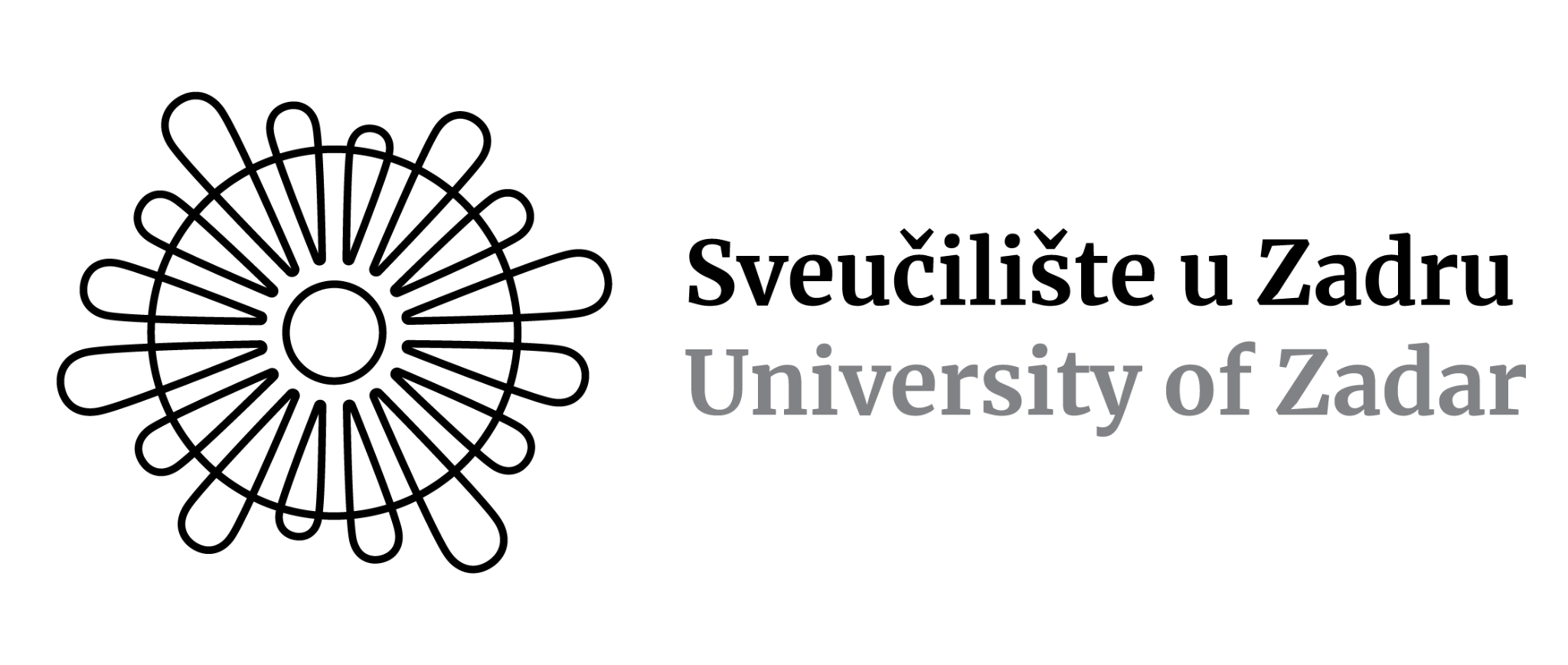 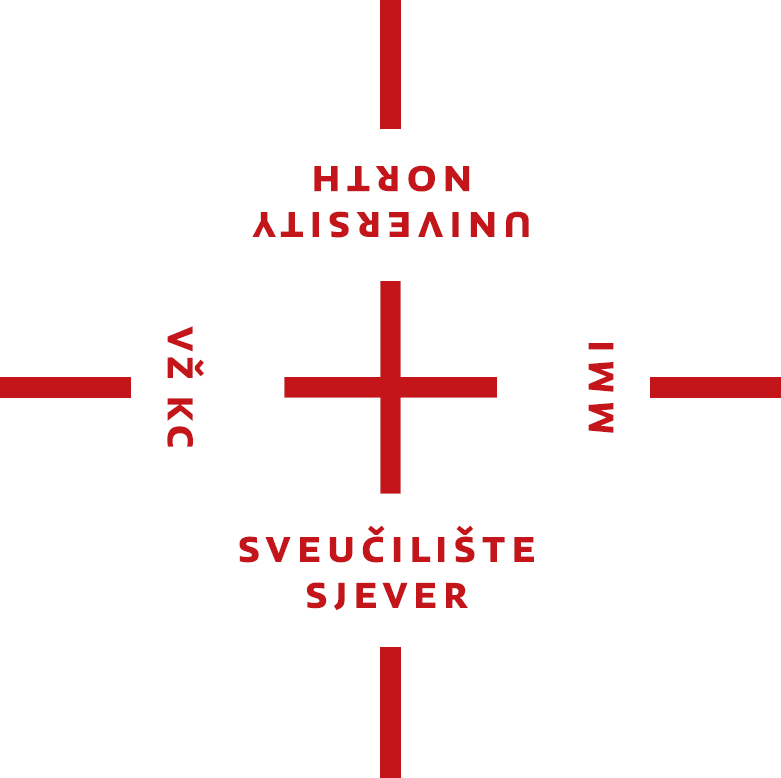 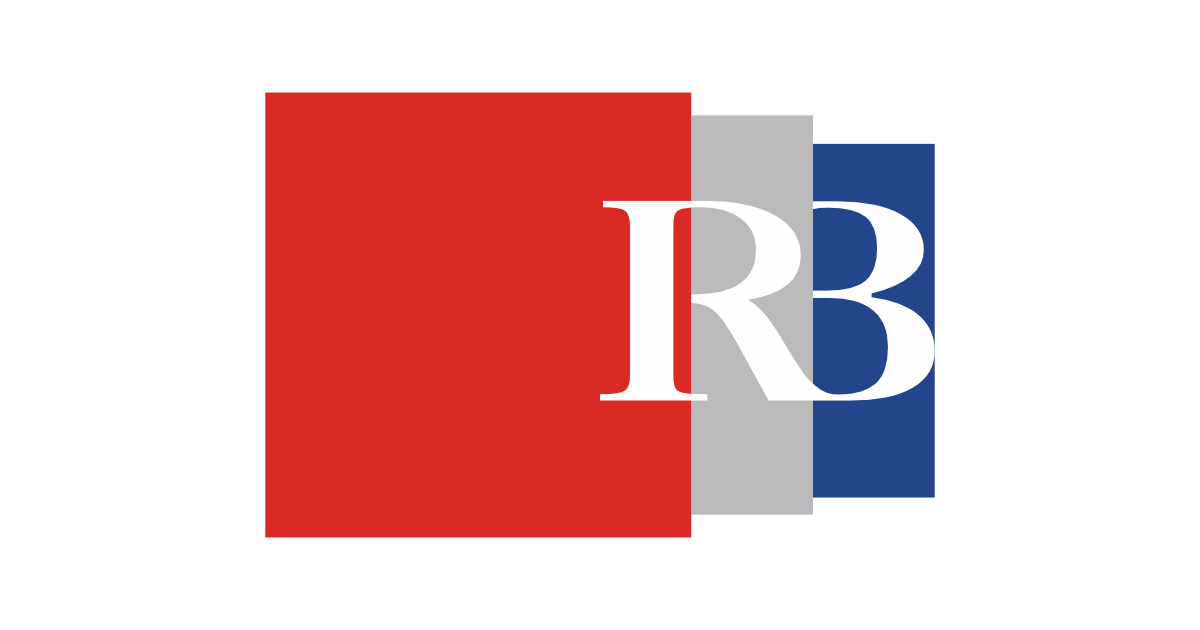 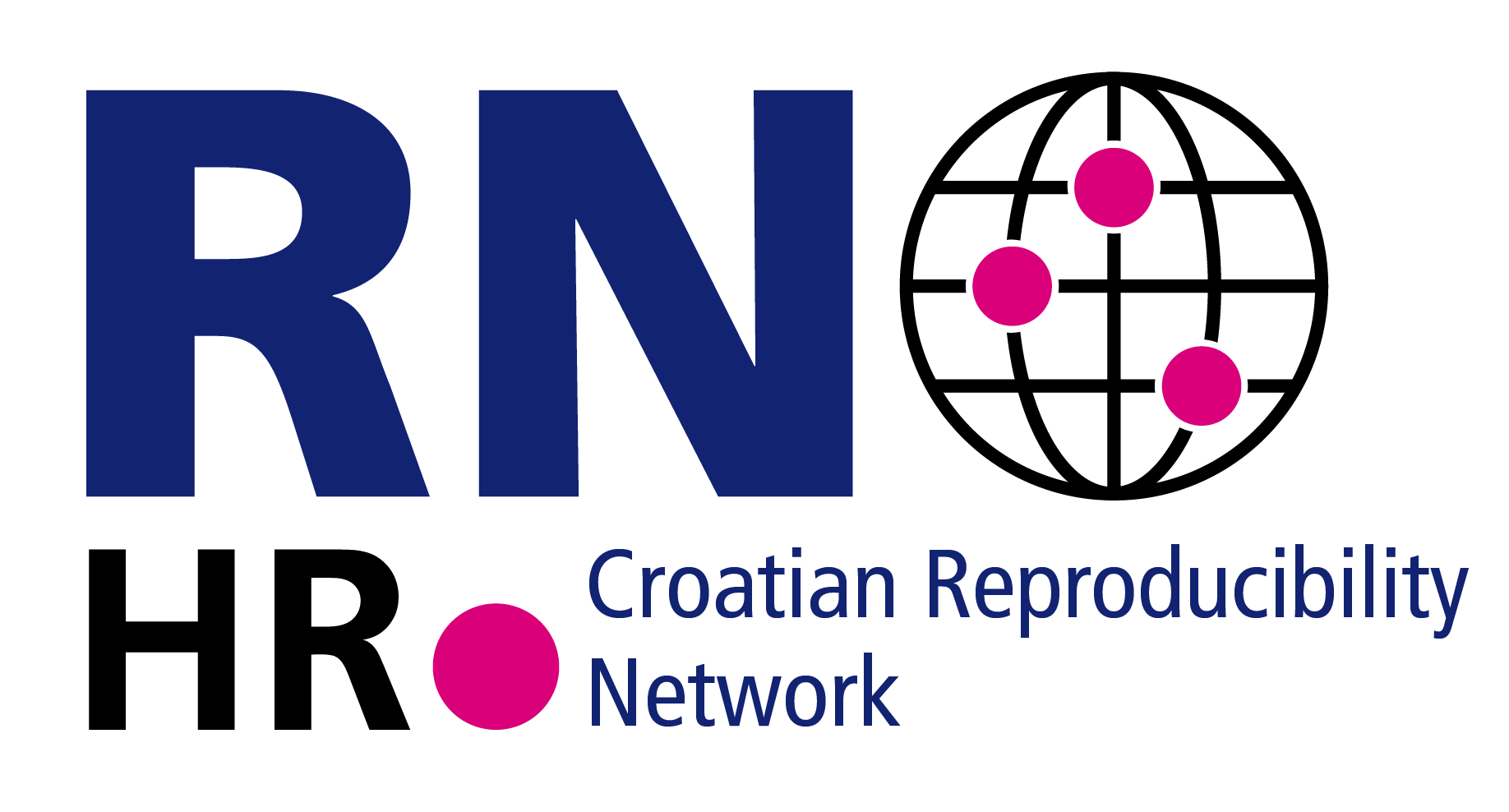 Istraživanje inicirano od strane Udruge PenkalaTrenutno uključene osobe su (abecednim redom prezimena):
prof. dr. sc. Ksenija Baždarić, Sveučilište u Rijeci
doc. dr. sc. Ivan Buljan, Filozofski fakultet u Splitu, Sveučilište u Splitu i Hrvatska mreža za odgovornu i ponovljivu znanost
dr. sc. Antica Čulina, Institut Ruđer Bošković, Zagreb
Maja Hoić, Institut za razvoj i međunarodne odnose, Sveučilište Sjever, Udruga Penkala
prof. dr. sc. Ana Marušić, dr. med., Medicinski fakultet u Splitu, Sveučilište u Splitu i Hrvatska mreža za odgovornu i ponovljivu znanost
dr. sc. Una Pale, University of Zurich, Švicarska, Udruga Penkala
dr. sc. Inga Patarčić, Max Delbrück Center for Molecular Medicine, Berlin, Germany, Udruga Penkala
prof. Jadranka Stojanovski, Sveučilište u Zadru
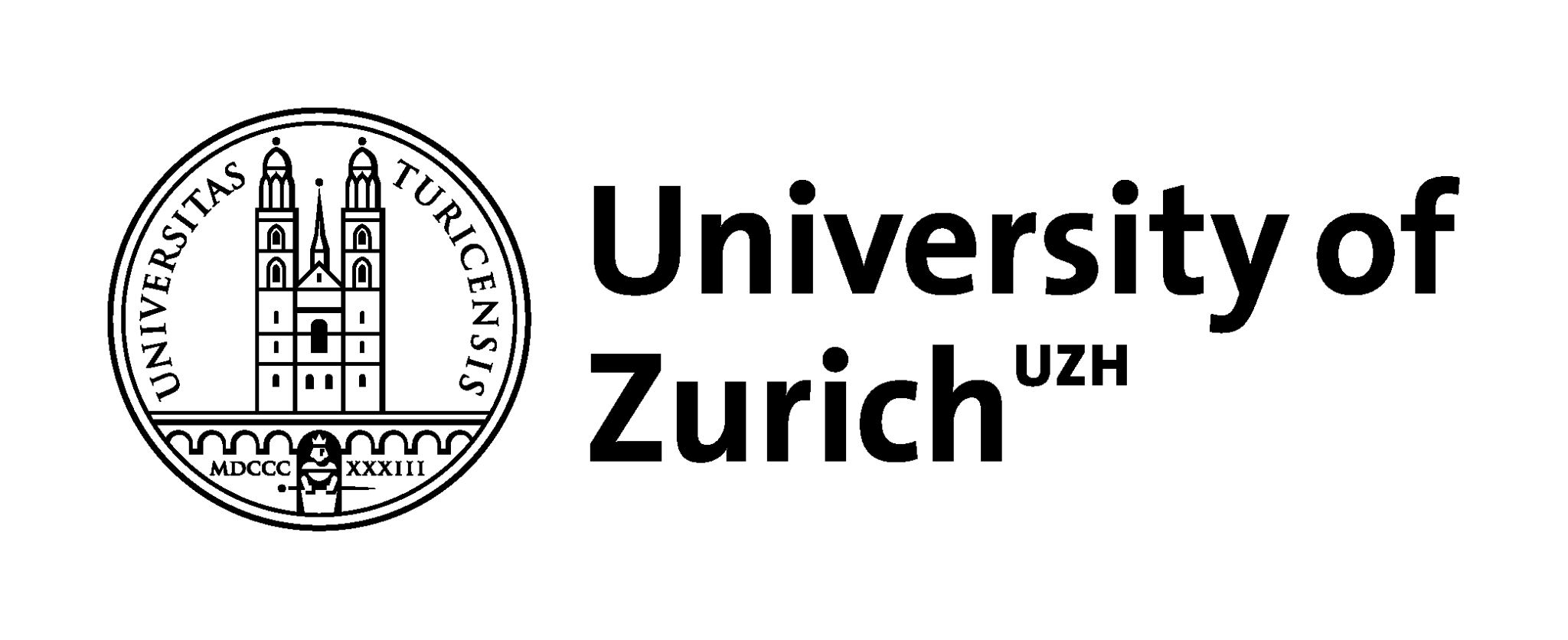 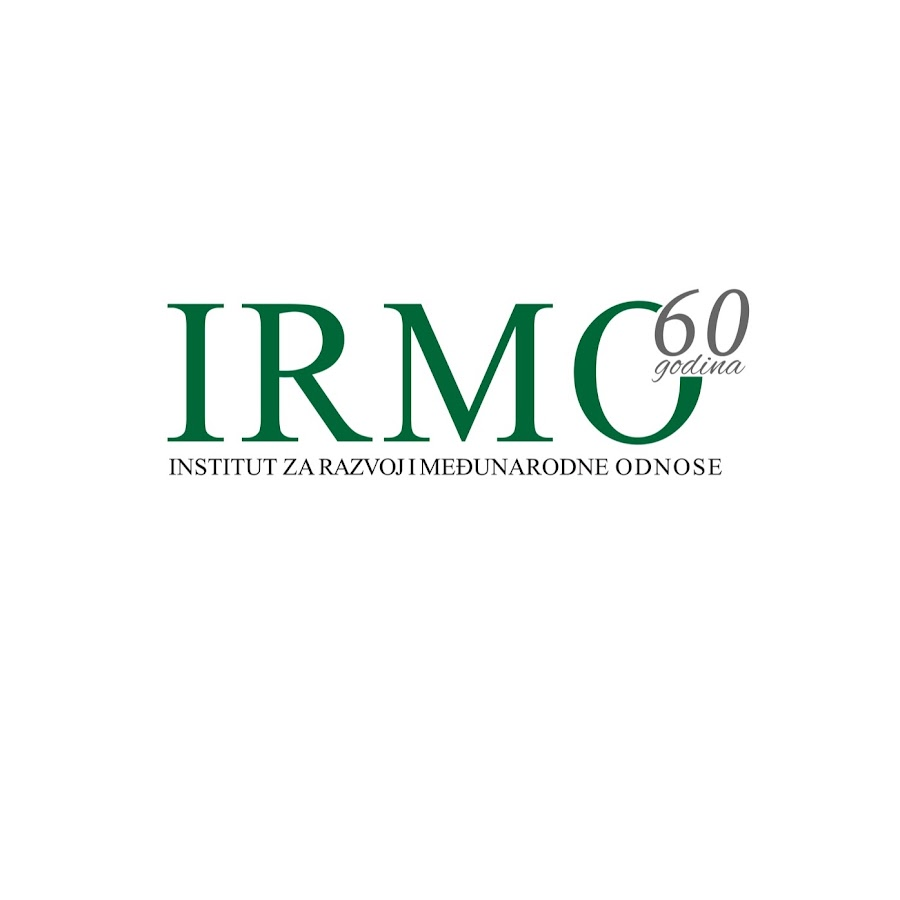 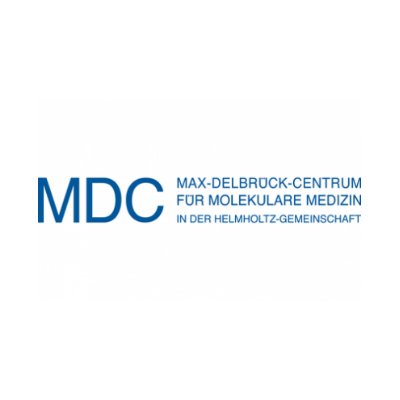 Ciljevi istraživanja
 Usporedba s ostalim članicama EU
 Percepcija otvorene znanosti prema stadiju znanstvene karijere te prema znanstvenom području istraživača
 Povezanost s edukativnim aktivnostima
 Utjecaj iskustva objavljivanja u otvorenom pristupu
 Potreba za institucijskom podrškom
Vremenska crta
ožujak
2025.
2025. - 2026.
srpanj
2024.
studeni
2024.
travanj 2025.
Planiran poziv individuanim znanstvenicima
Preliminarni rezultati: studenti doktorskog studija
Poslano na mailing liste doktorskih studija
Prezentiranje i objavljivanje podataka i rezultata
Odobrenje etičkog povjerenstva FFST +
predregistracija istraživanja
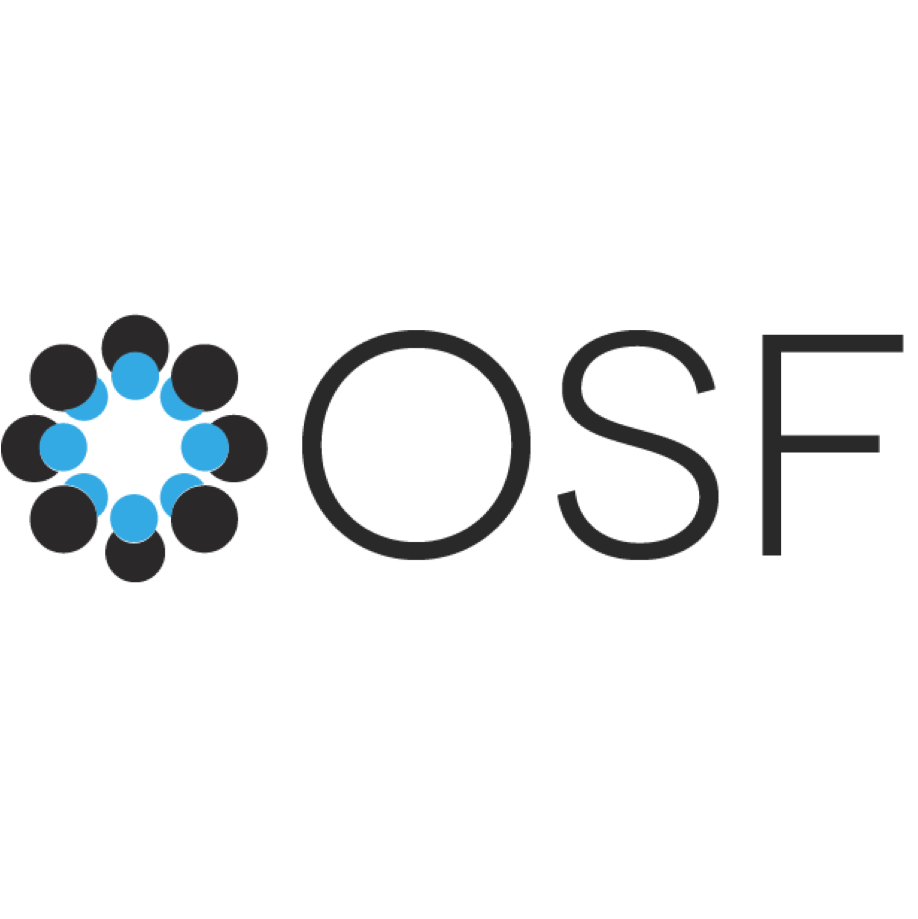 Struktura ankete
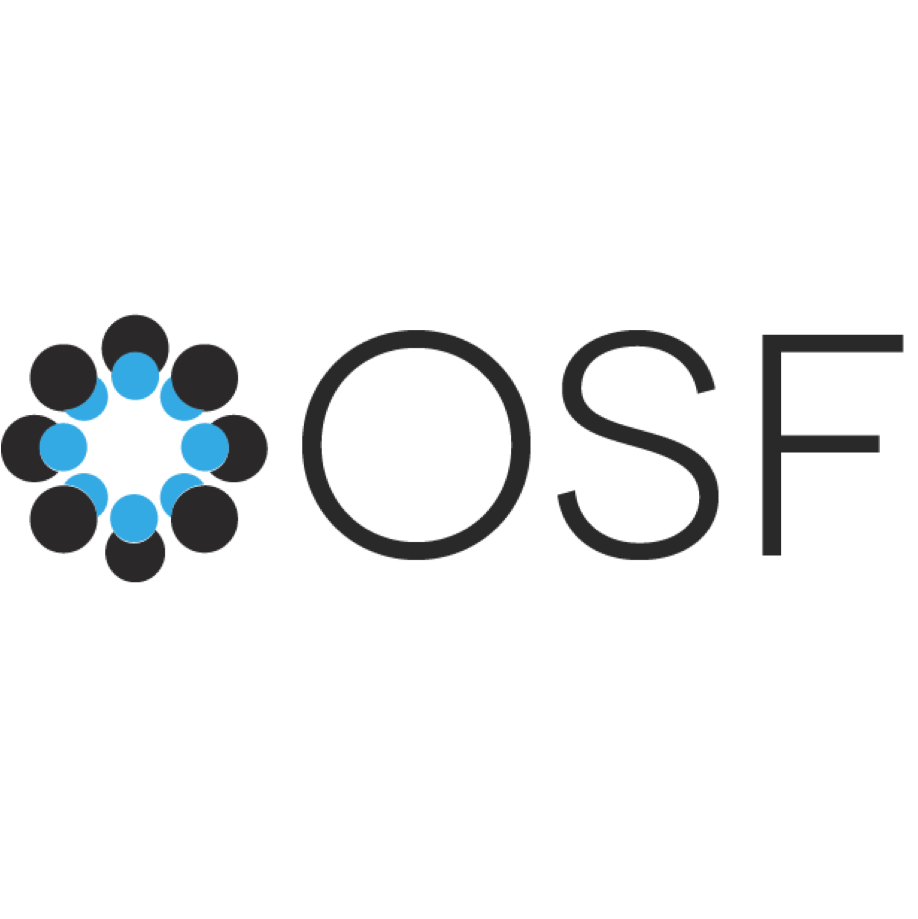 0.  Demografski podatci (Obavezno)
0.  Demografski podatci (Obavezno)
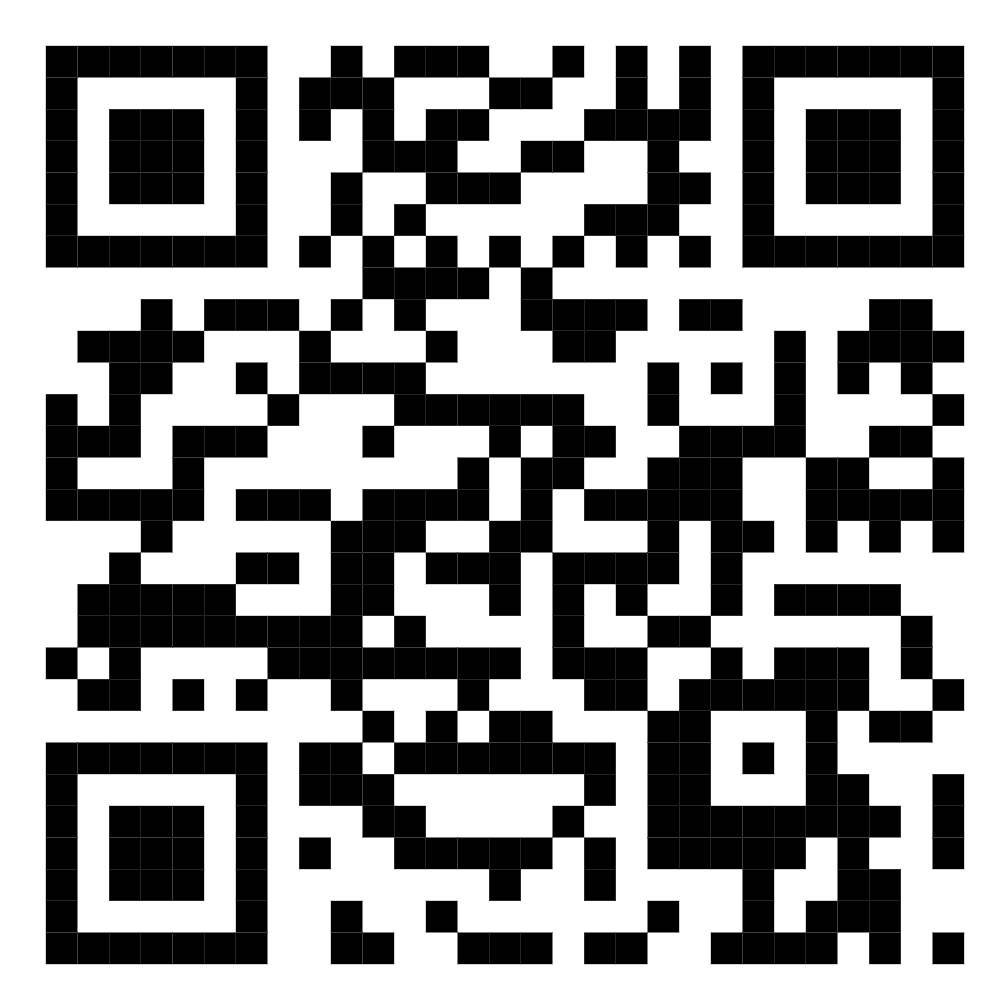 1. Općenito o otvorenoj znanosti (Obavezno)
1. Općenito o otvorenoj znanosti (Obavezno)
2. Objavljivanje u otvorenom pristupu
2. Objavljivanje u otvorenom pristupu
3. Recenzijski postupak
3. Recenzijski postupak
Predregistracija: metodologija i struktura anketnog upitnika
https://osf.io/pm6sx
4. Znanstveni podatci
4. Znanstveni podatci
5. Znanstvena komunikacija i edukacija
5. Znanstvena komunikacija i edukacija
Demografski podatci
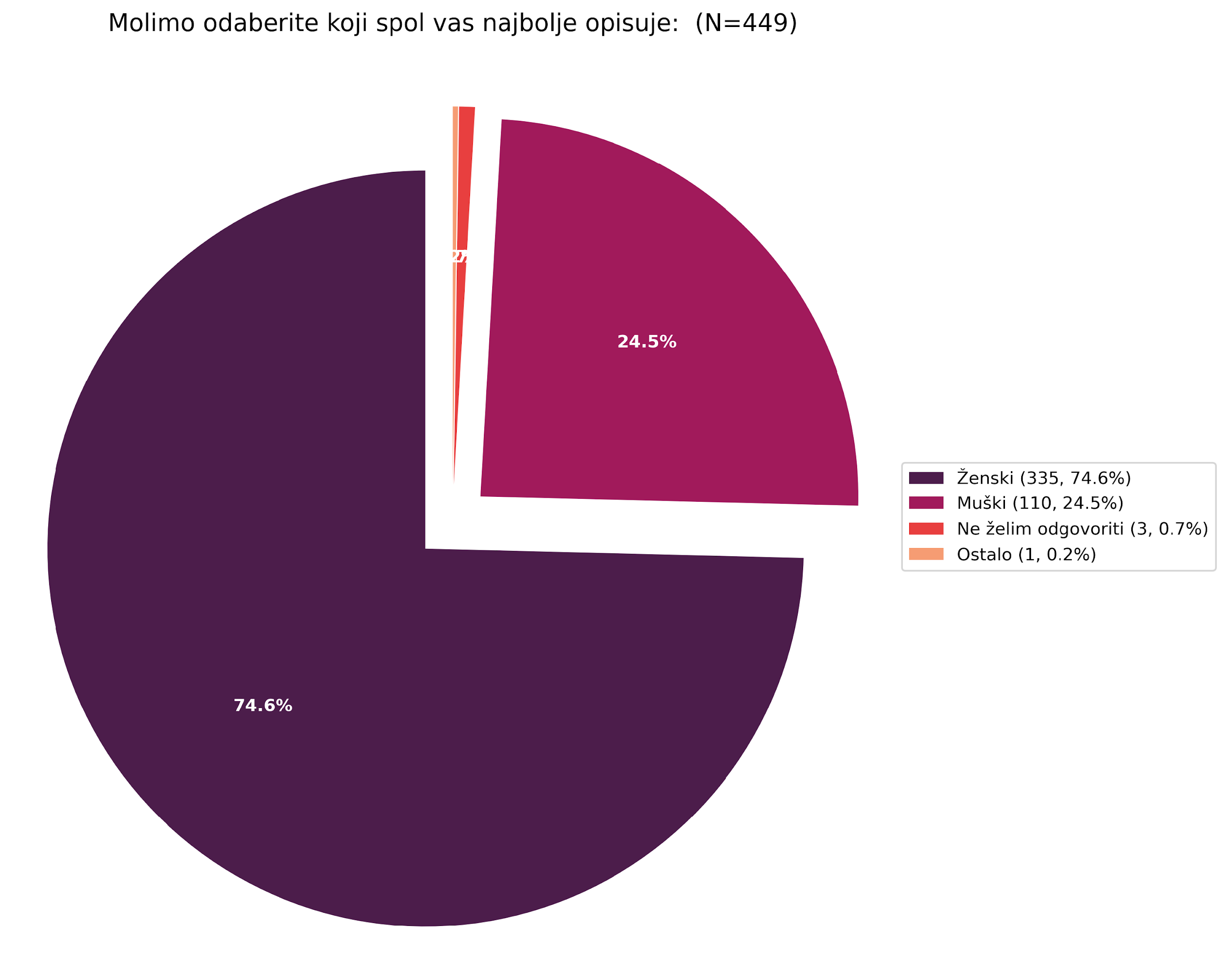 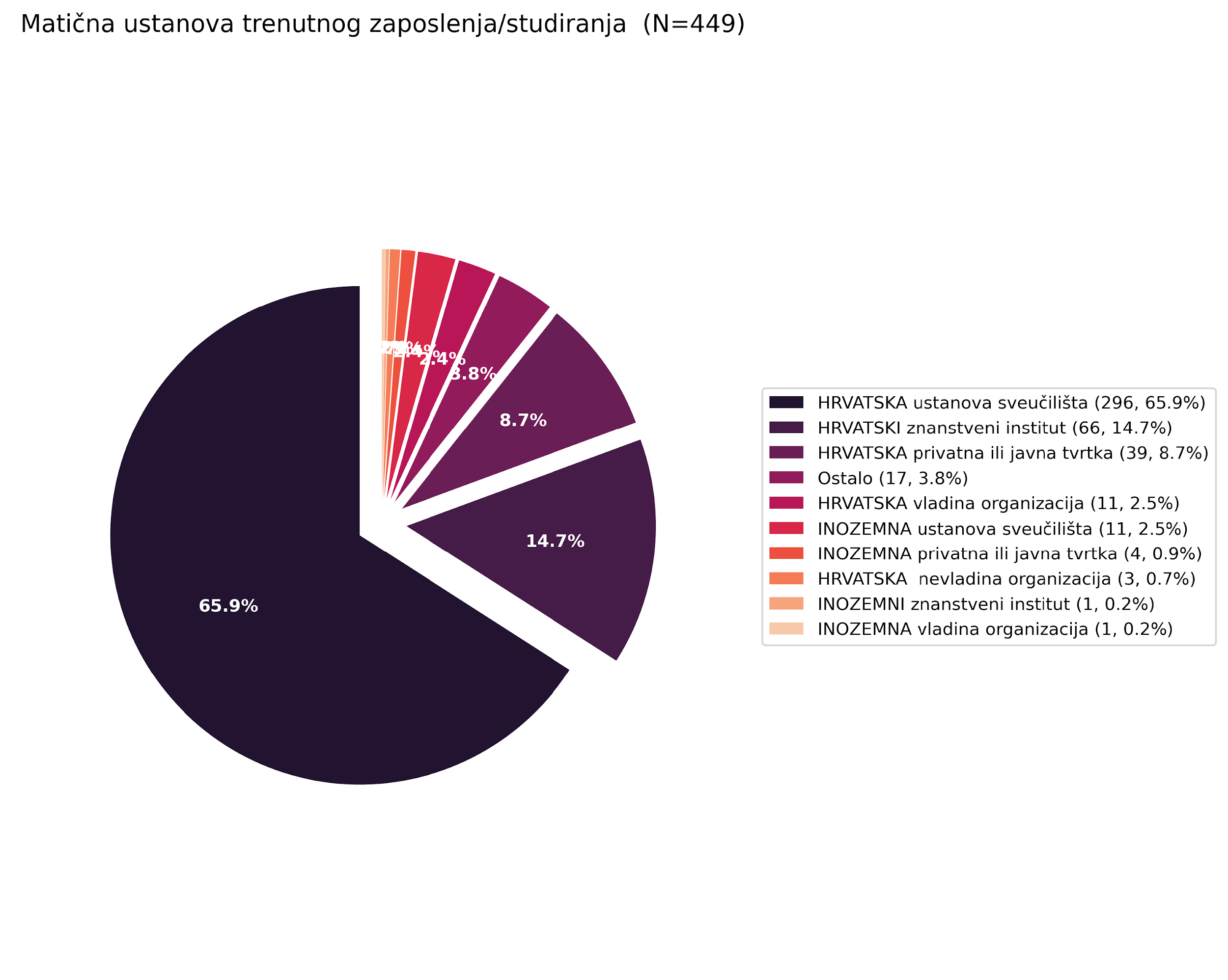 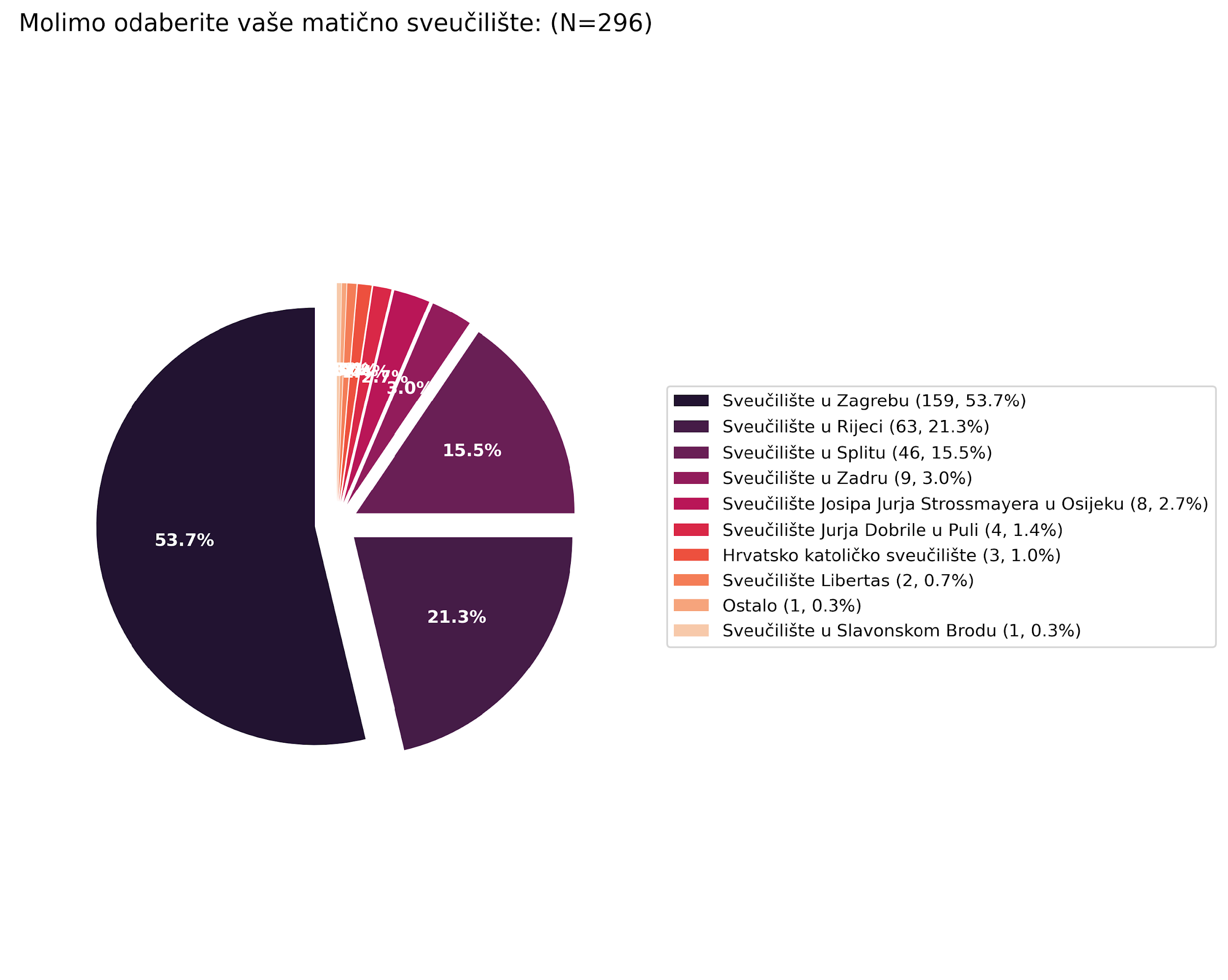 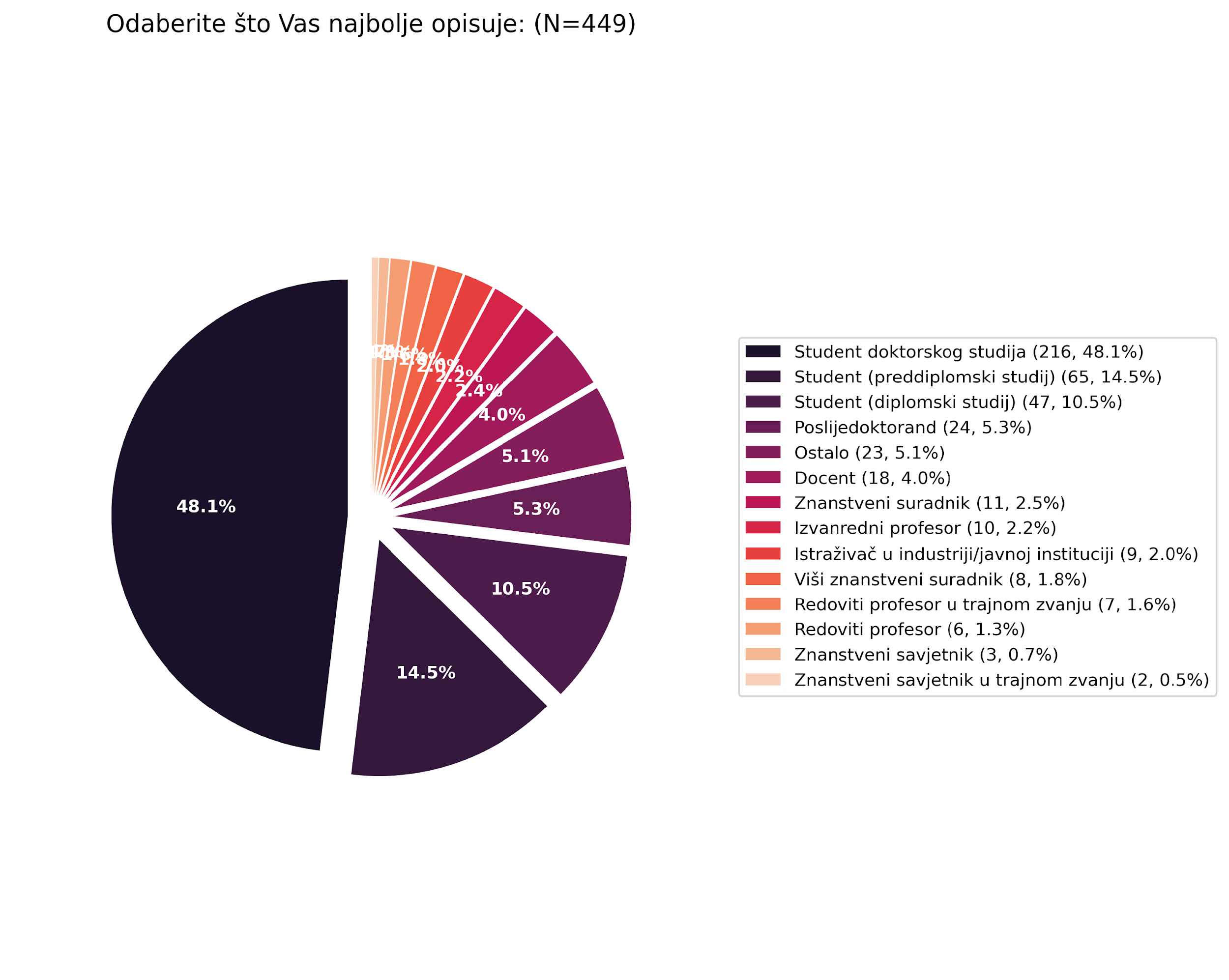 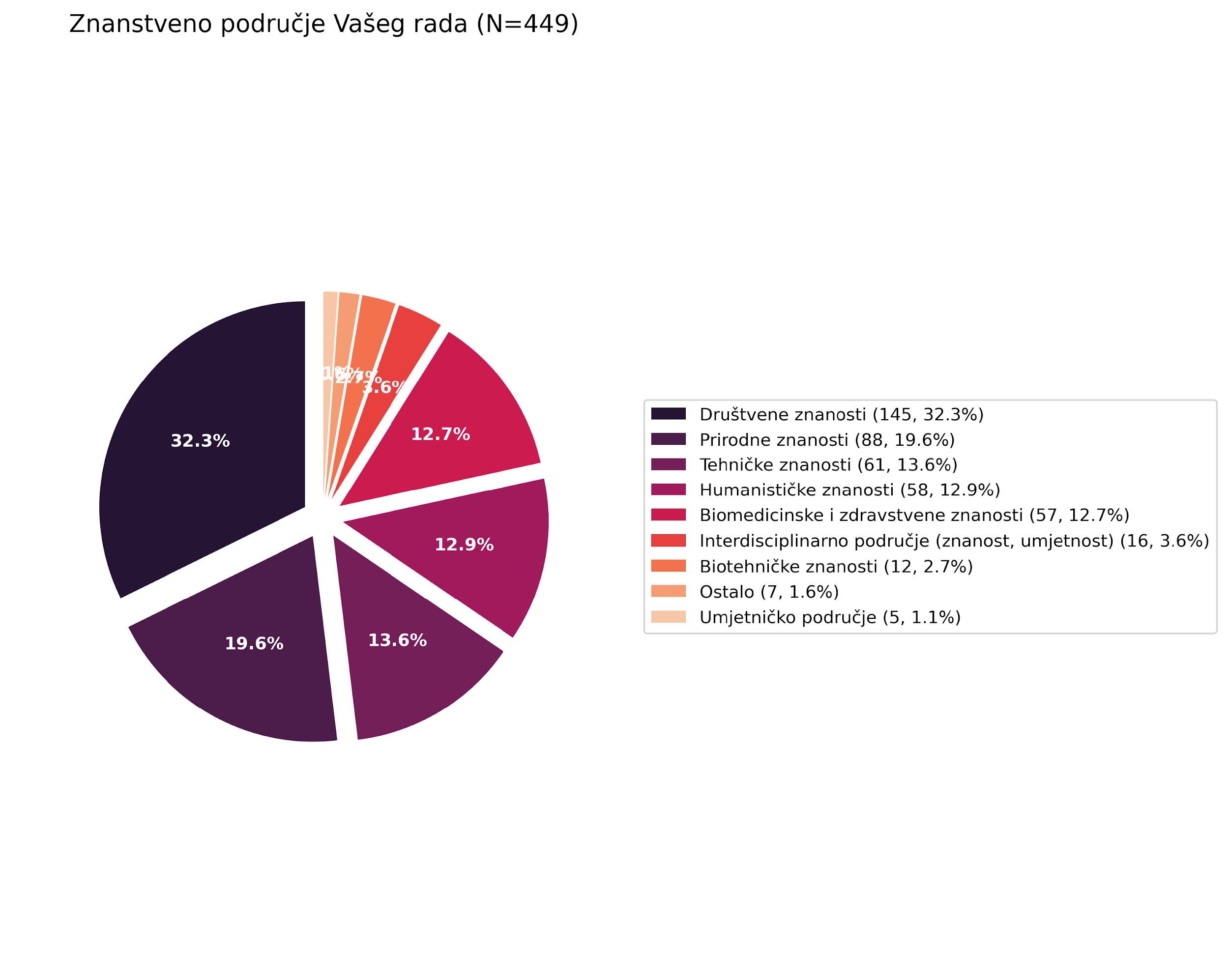 449 odgovora 
75% žena 
72% doktorandi i mlađi
Pretežno društvene i prirodne znanosti
>50% sa Sveučilišta u Zagrebu
<10% znanstvena dijaspora
Samoprocjena znanja
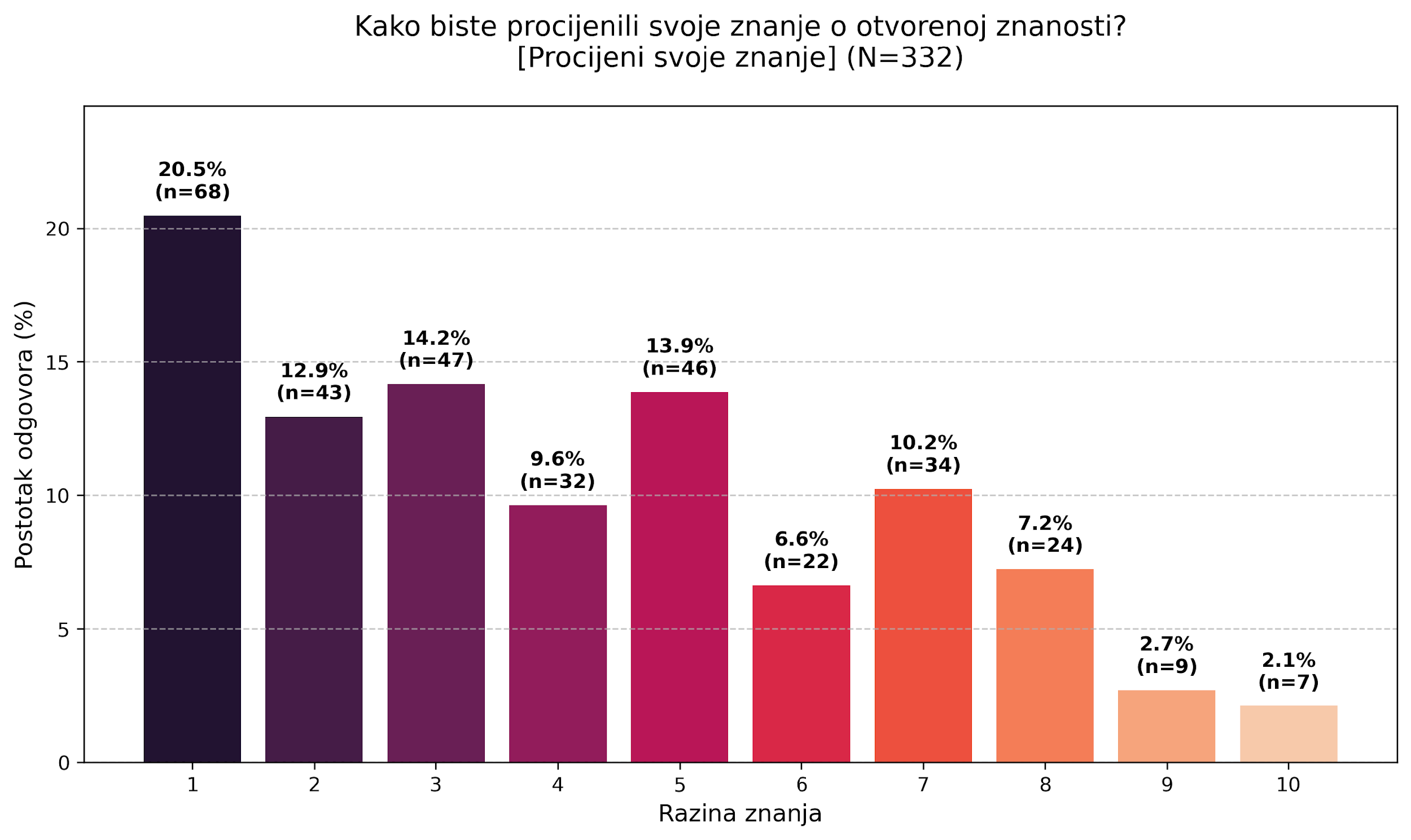 Prosjek 4.1
>55% popunilo dodatne dijelove ankete
30% odlučilo popuniti sve segmente ankete
Samoprocjena znanja
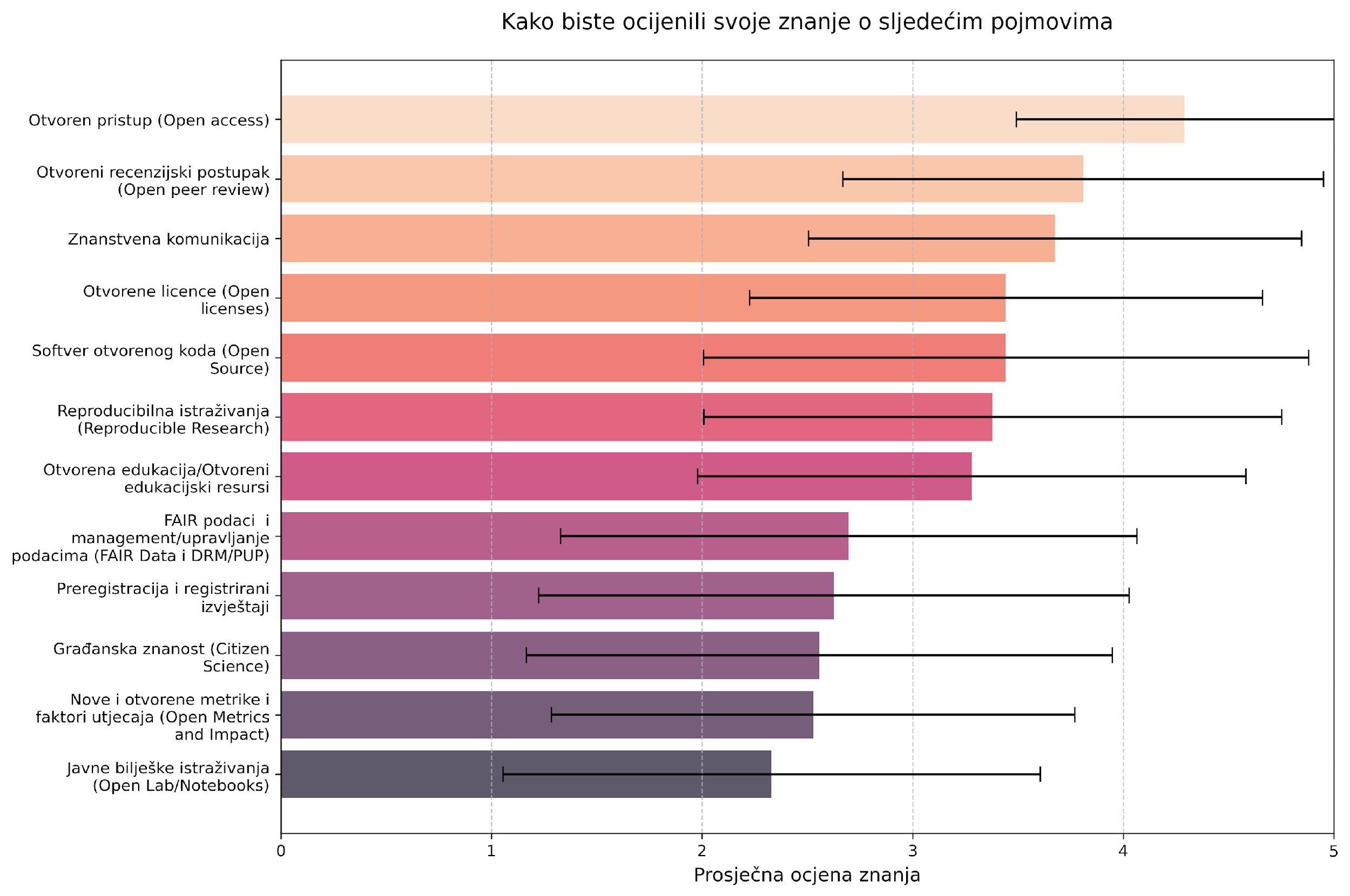 Stavovi o korisnosti za znanost
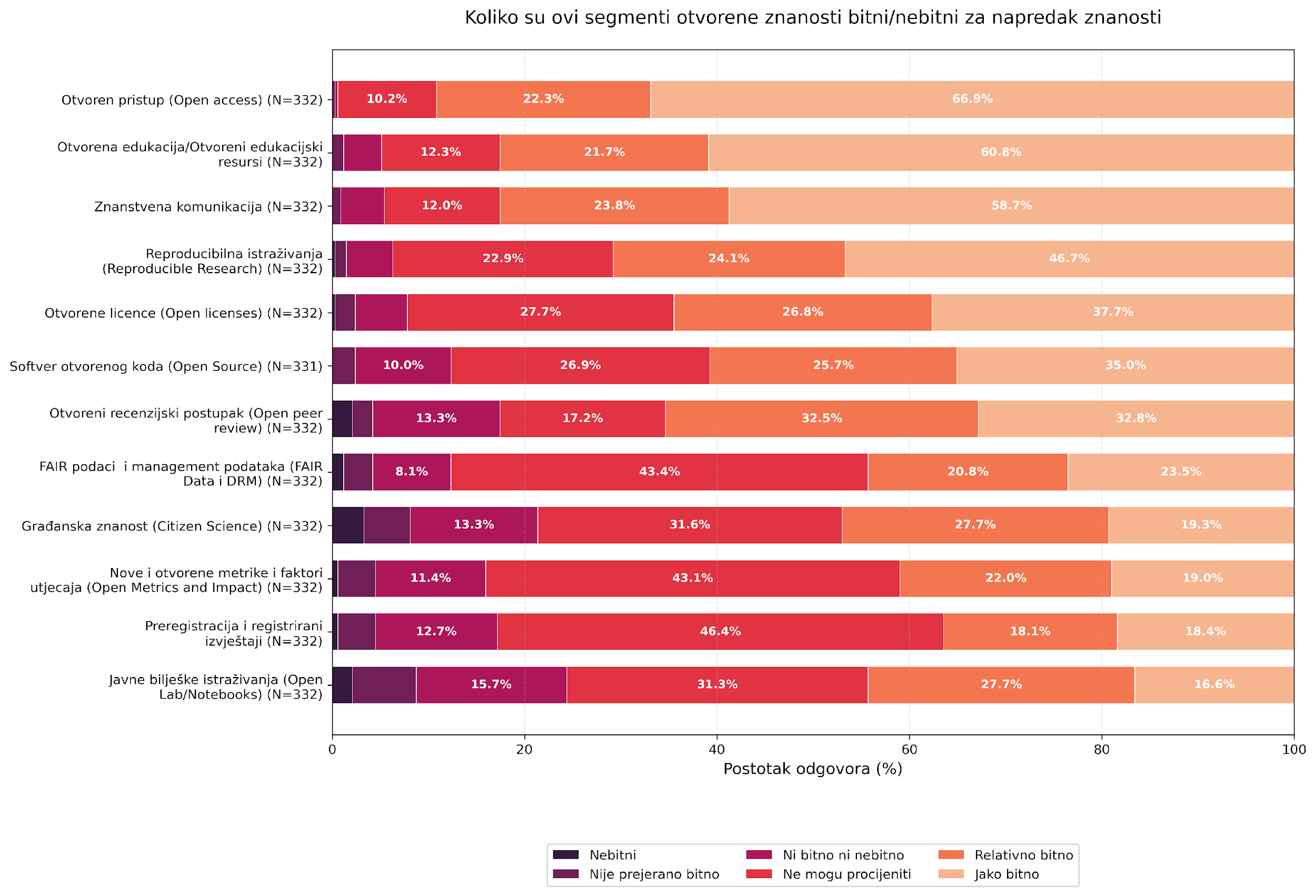 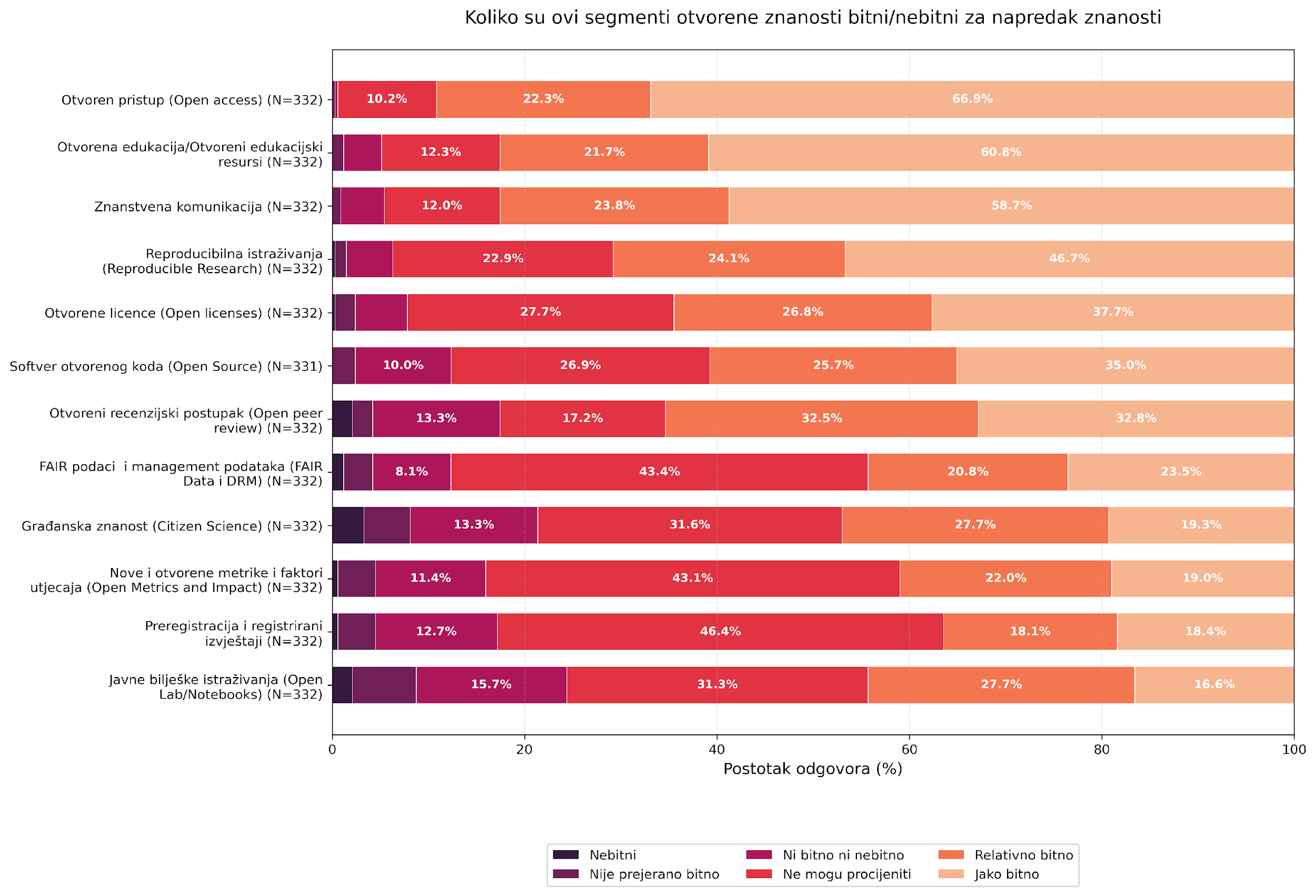 Edukacija: Interes i iskustva
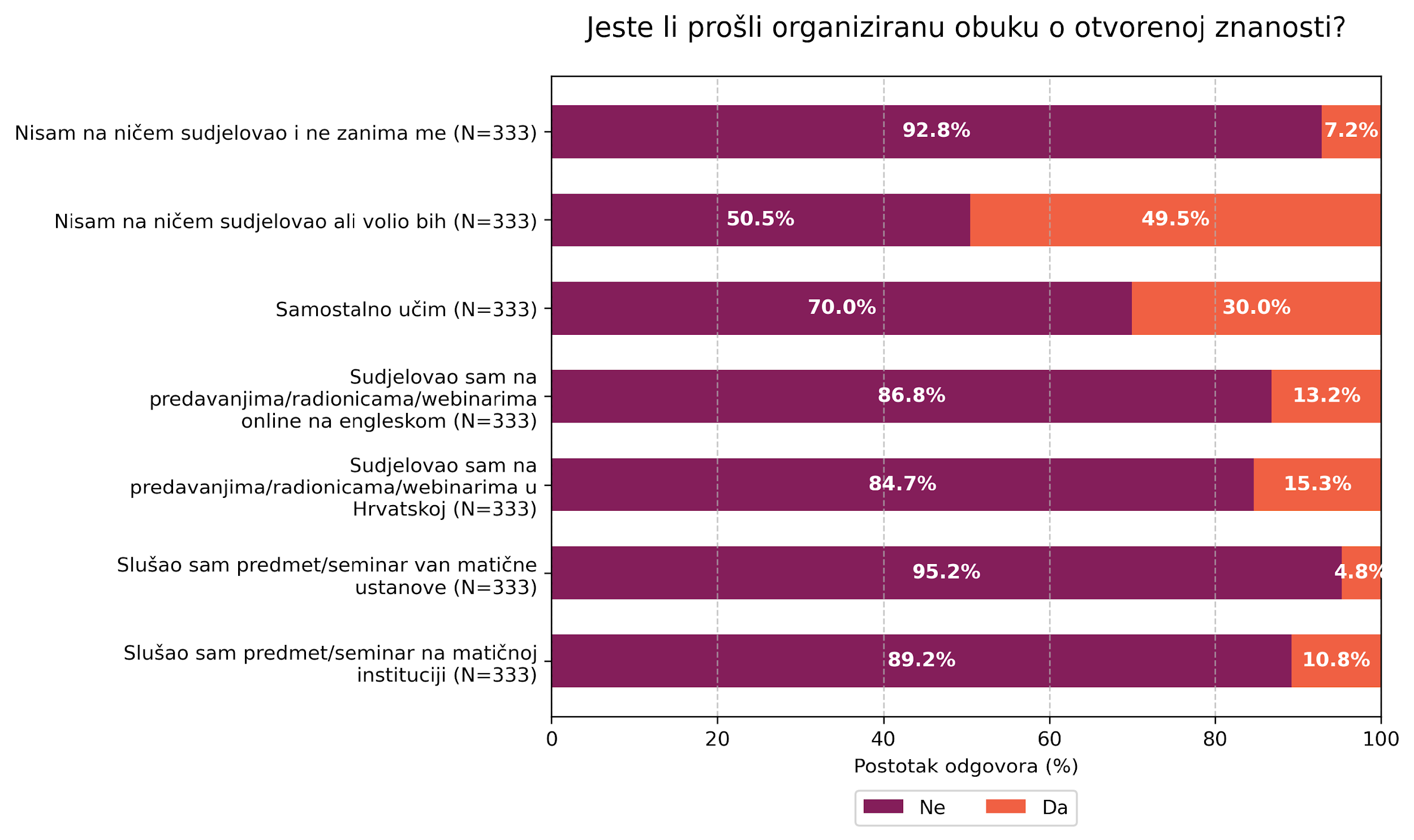 13% je prošlo edukaciju
7% ih ne zanima edukacija
30% ih samostalno uči
Edukacija: Vrste
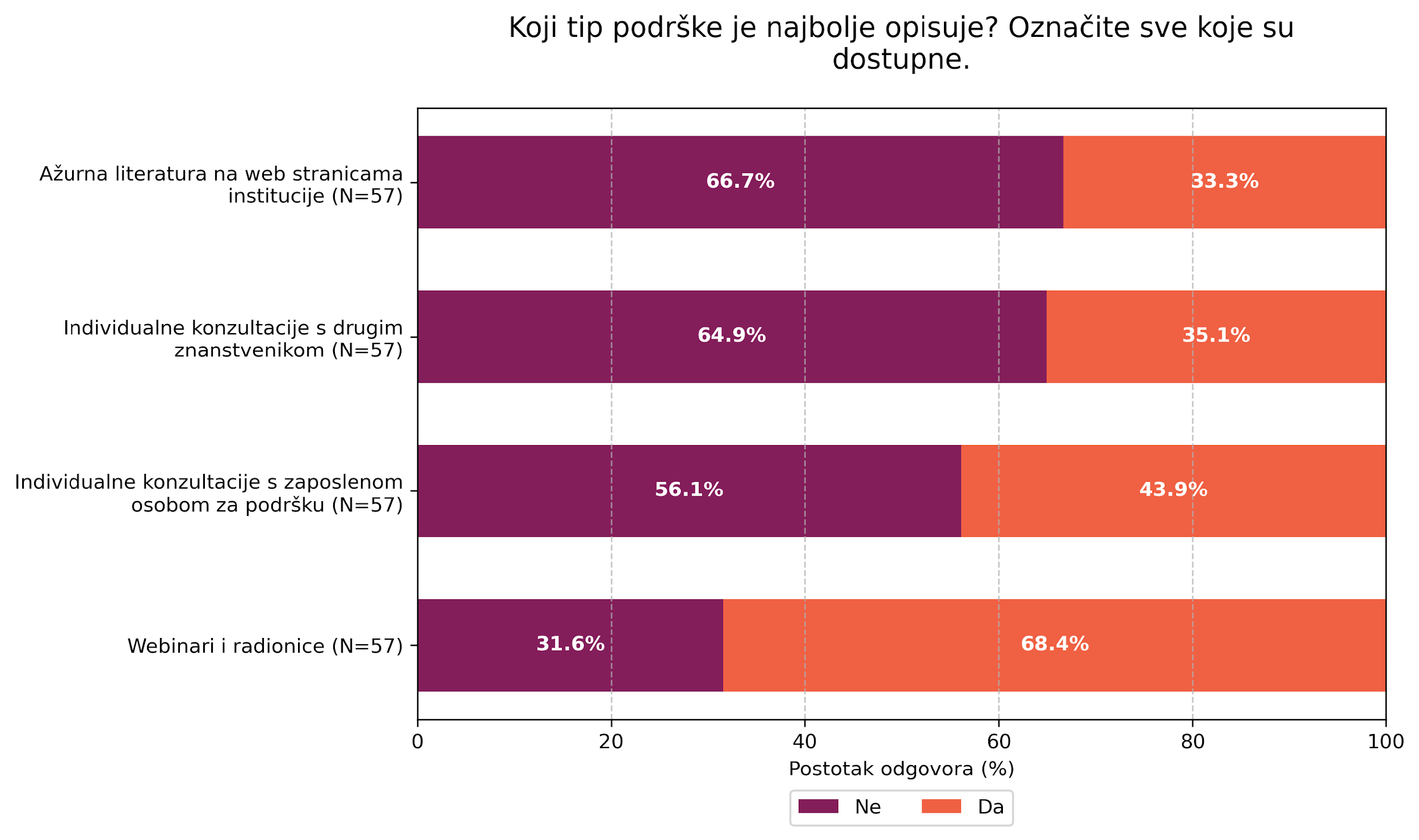 Edukacija: Organizatori
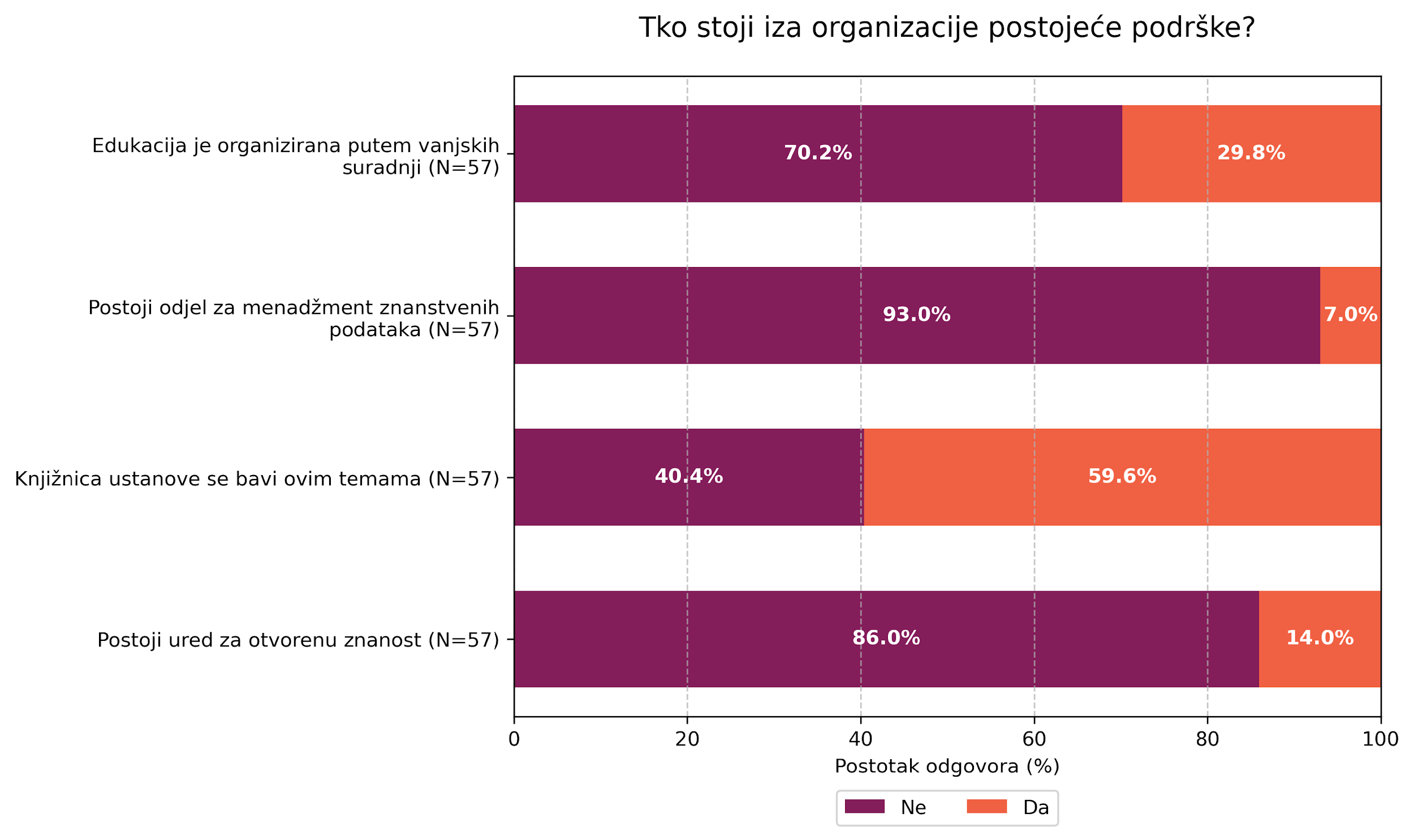 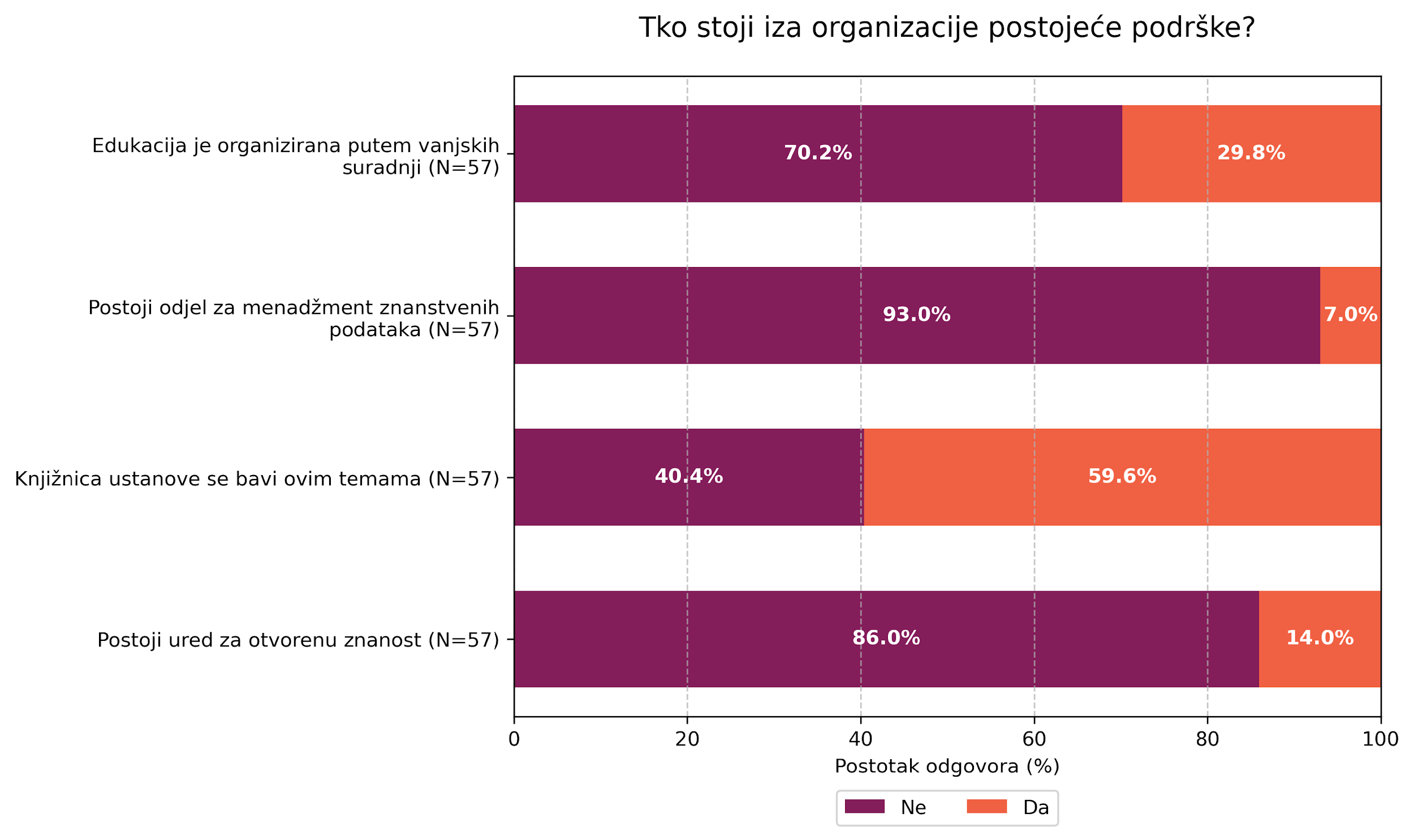 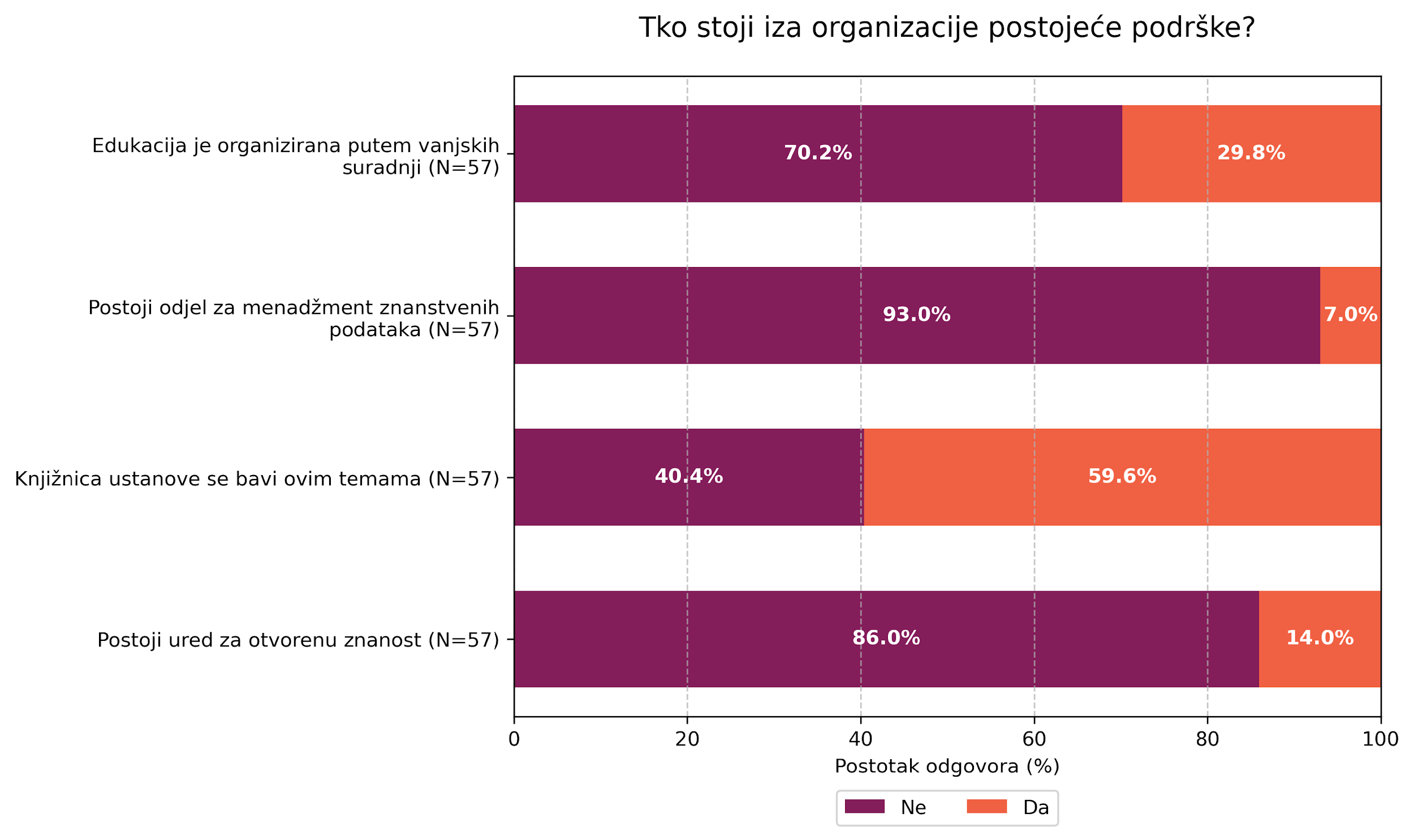 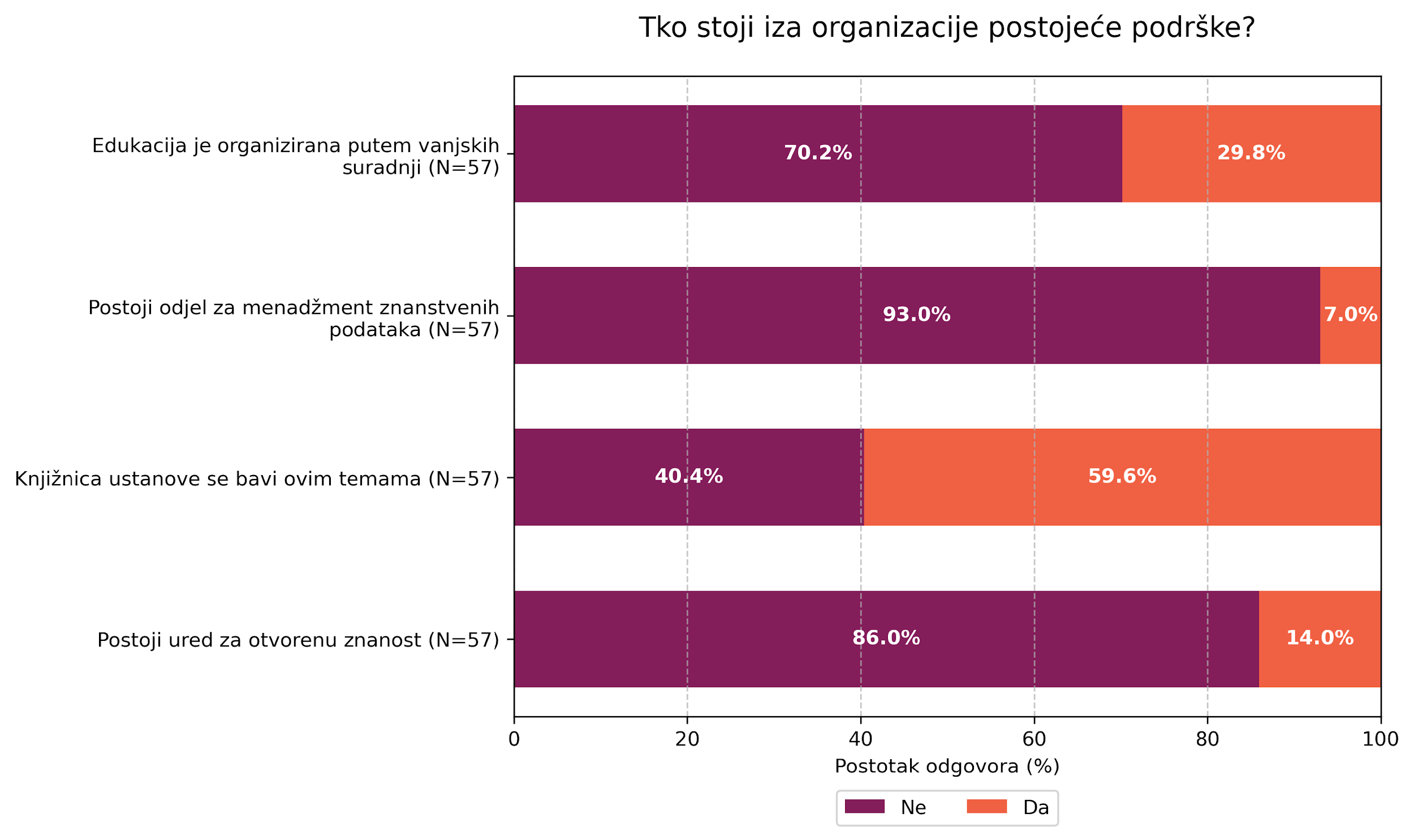 Vrednovanje i nagrađivanje
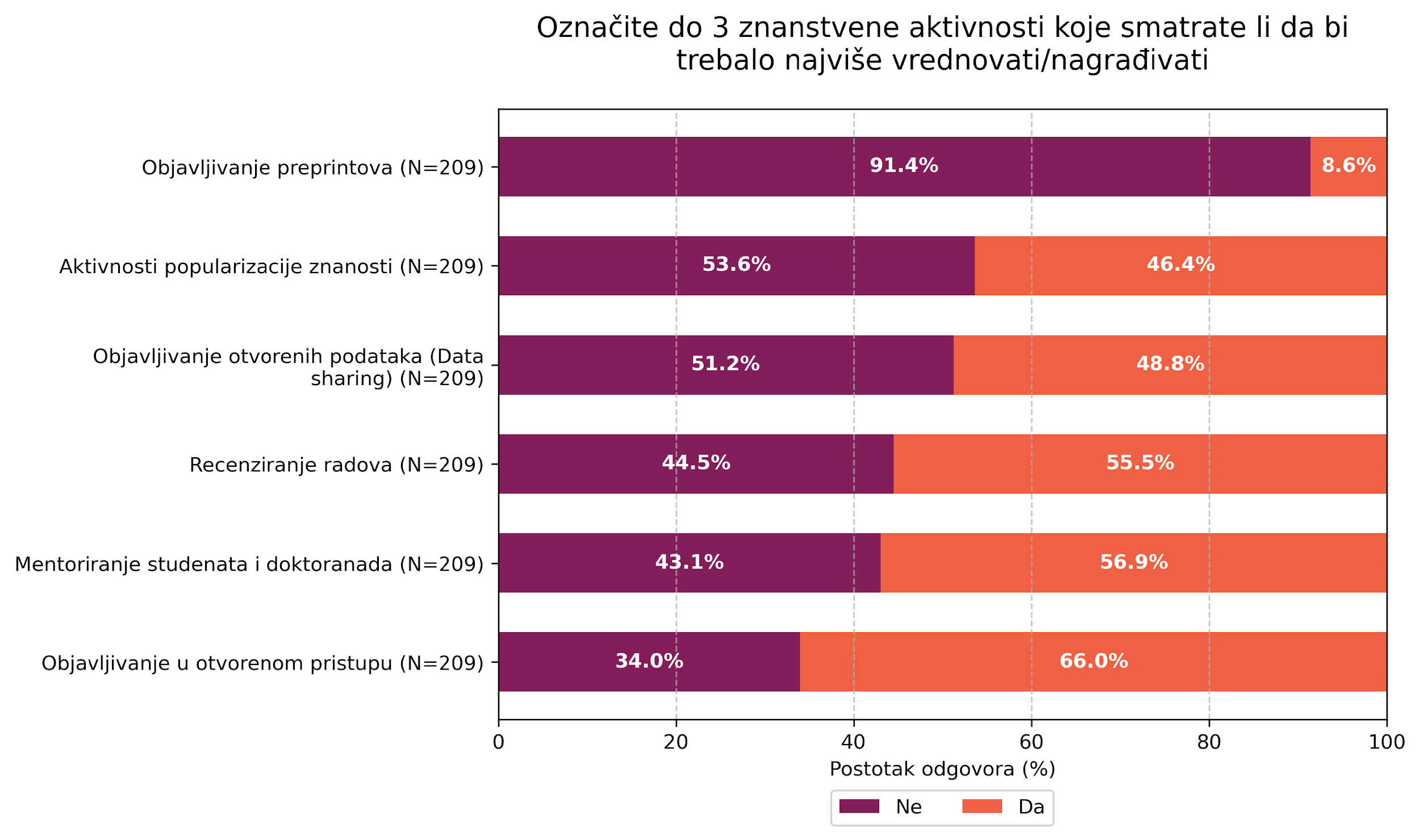 8% smatra da nije potrebno nagrađivati
63% smatra da je potrebno nagrađivati
Vrednovanje i nagrađivanje
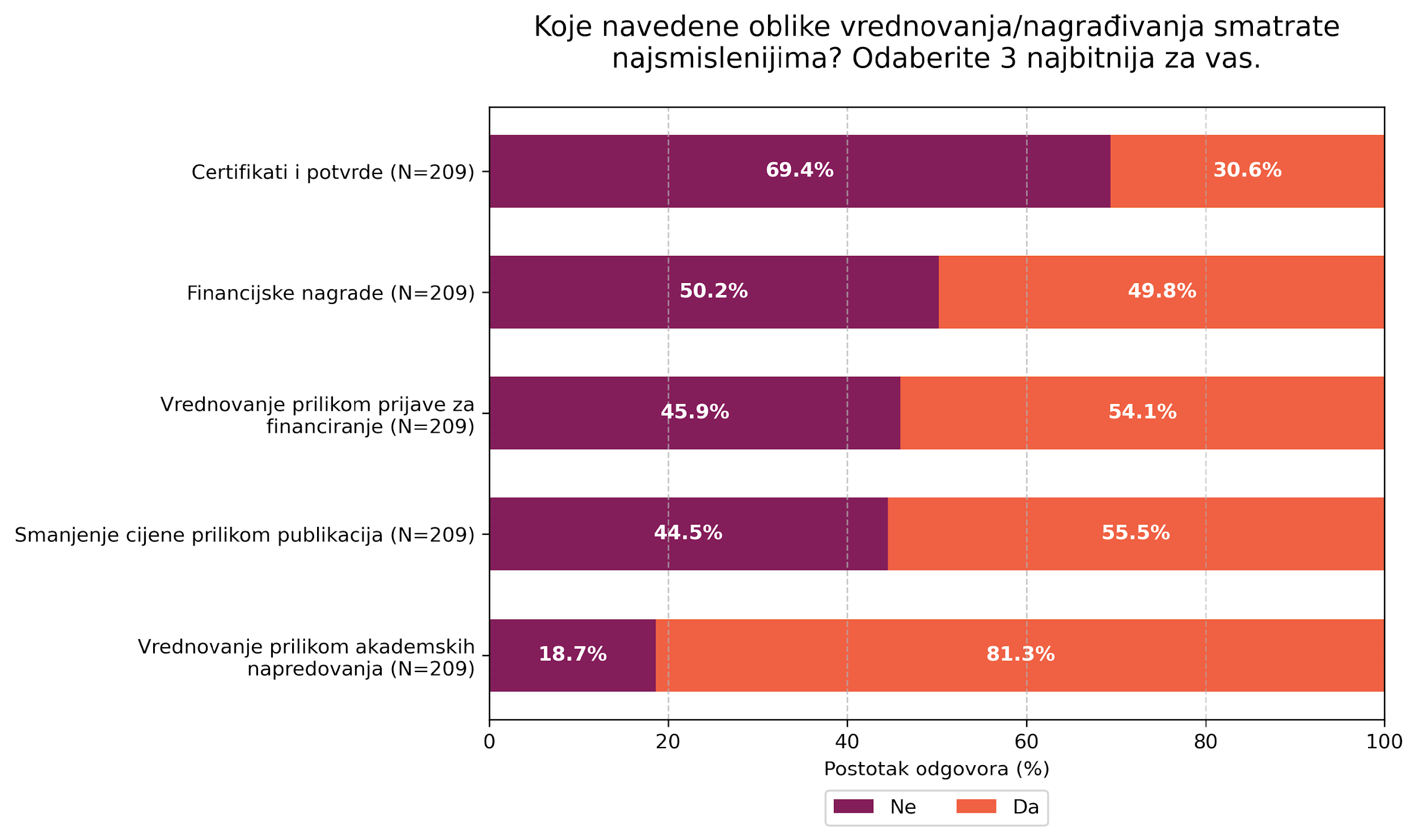 Zaključak
Sudionici nisu zadovoljni svojim znanjem o otvorenoj znanosti
Postoji veliki interes za edukacijom o otvorenoj znanosti
Institucionalizirano vrednovanje angažmana je nužno
Još mnogo zanimljivih rezultata
Uključite se !
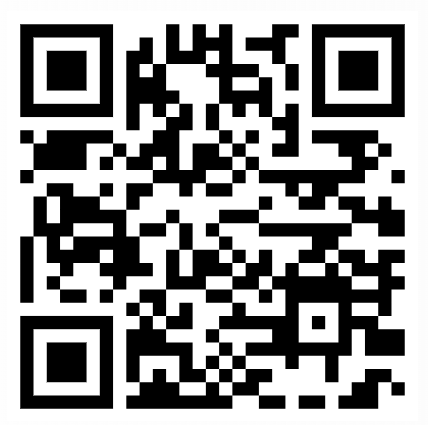 Popunite anketu 
Proslijedite informacije
Javite nam se  : )
Sve informacije i link na anketu:
https://udruga-penkala.hr/osistrazivanje/
Hvala!
https://udruga-penkala.hr/osistrazivanje/